المنظمة العربية للسياحة
الاسم باللغة العربية والانجليزية
المنظمة العربة للسياحة (Arab Tourism Organization)    (A.T.O)
مقدمة عن المنظمة: 
هي إحدى منظمات العمل العربي المشترك والتي تعمل في إطار مجلس وزراء السياحة العرب بجامعة الدول العربية حيث قدمت حكومة خادم الحرمين الشريفين كل أنواع الدعم والتسهيلات للمنظمة من خلال دولة المقر. حيث تقوم المنظمة بترجمة قرارات المجلس الوزاري العربي للسياحة إلى سياسات وخطط للنهوض بصناعة السياحة في الدول العربية. وتعمل المنظمة العربية للسياحة جنباَ إلى جنب مع الوزارات والهيئات السياحية العربية وفق منهج علمي مدروس يساهم في تنمية الإنسان العربي في المقام الأول ويحقق أهداف وتطلعات وآمال القيادات العربية في النمو بقطاع السياحة لكونه أحد أبرز العناصر المؤثرة في الناتج المحلي للدول العربية.
مقرها
فقد صدر الأمر الملكي 7765/م ب بتاريخ 10/6/1426هـ. لتكون مدينة جدة مقراَ دائماَ لها .
وعنوانها هو طريق الأمير سلطان. البساتين. جدة 23717, المملكة العربية السعودية.
تاريخها و نشأتها
أنشئت المنظمة بناءاً على مقترح من المملكة العربية السعودية من خلال صاحب السمو الملكي الأمير سلطان بن سلمان بن عبدالعزيز الرئيس الفخري للمنظمة ورئيس الهيئة العامة للسياحة والآثار بالمملكة وتم إعتمادها بموجب قرارات المجلس الوزاري العربي للسياحة في دورته الثامنة المنعقدة بمقر جامعة الدول العربية بحضور معالي الأمين العام لجامعة الدول العربية والتي نصت على إنشاء منظمة تسمى المنظمة العربية للسياحة تعمل في إطار المجلس الوزاري العربي للسياحة التابع لجامعة الدول العربية بهدف تفعيل وتنمية السياحة فيما بين الدول العربية وذلك بناءاً على ما يلي :-
قرار المجلس الوزاري العربي للسياحة رقم 123 بتاريخ 18-19/06/2008 م (د . 11 ) . 
قرار المجلس الاقتصادي والاجتماعي رقم 1738 بتاريخ 28/08/2008 م (د.ع 82 ) . 
توصية اللجنة الدائمة للشئون القانونية في اجتماعها بتاريخ 2-03/02/2009 م .
توصية لجنة الشئون القانونية وبعد الدراسة والمناقشة . 
فقد أصدر المجلس الوزاري العربي للسياحة القرار رقم ( 7047 / د . ع 131/ج2 03/03/2009 ) الخاص بتعديل النظام الأساسي للمجلس الوزاري العربي للسياحة والتي تنص المادة ( 14 ) منه على أنه يجوز للدول الأعضاء بالمجلس إنشاء هيئة فيما بينهم تعمل في إطار المجلس وتنبثق منه ويكون لها نظامها واختصاصاتها ومهامها على ان يوافق عليه المجلس الوزاري العربي للسياحة أو المكتب التنفيذي .
اهدافها
العمل على تنمية صناعة السياحة في الدول العربية وجذب المزيد من حركة السياحة العالمية وتنمية حركة السياحة العربية البينية.
السعي لتطوير وتقدم الصناعة السياحية بالوطن العربي ورفع مستواها. وتأمين الكوادر الفنية المؤهلة وحسن توظيف واستغلال التراث الثقافي والحضاري والديني والمقومات السياحية الغنية في الوطن العربي. وتأمين المناخ اللازم لمزاولة النشاط السياحي للاستثمارات السياحية في كافة أرجائه. كما تعمل المنظمة على رعاية المصالح السياحية في الدول العربية بالتعاون مع المنظمات الحكومية وغير الحكومية ذات العلاقة بالسياحة وأصحاب المنشآت الفندقية والسياحية لخدمة ورفع مستوى هذه الصناعة من جميع جوانبها في الوطن العربي.
تطوير وتنمية الإمكانيات السياحية العربية وإلقاء الضوء على المناخ منها لاستغلالها واستدامتها.
تنشيط البحث العلمي وتشجيعه ونشره للمساهمة في تنمية وتطوير الصناعة السياحية بالوطن العربي. والعمل على توطيد الصلات وتفعيل التعاون العلمي والفني في البحوث والدراسات السياحية.
تبادل المعلومات والخبرات بين المستثمرين في المجال السياحي في الدول العربية.
وضع المعايير السياحية والعمل على تنفيذها لضمان الجودة النوعية للمنشآت السياحية في الدول العربية.
الإهتمام بالتدريب والتأهيل ووضع المحفزات لتنفيذ برامج تأهيلية وتدريبية في الدول العربية. وإنشاء معاهد تدريب مهني لتدريب الكادر السياحي العربي ورعاية المعاهد المتخصصة القائمة في الوطن العربي.
العمل على ترسيخ التسويق السياحي العربي المشترك من خلال حضور المعارض والمؤتمرات العربية والدولية والمشاركة في تنظيمها.
وضع الأسس الكفيلة لجلب الإستثمارات السياحية ورؤوس الأموال العربية المهاجرة بوضع القوانين العصرية التي تضمن جذب هذه الإستثمارات وحمايتها. وتحقيق الإندماج بين المشروعات السياحية.
الإحتفال بيوم السياحة العربية سنوياً في كل البلاد العربية.
معلومات إضافية
وفي ضوء التحديات الاقتصادية والاجتماعية والسكانية في الدول العربية ، وفى ضوء التغير الجذري الذي طرأ على قطاع السياحة العالمي ، وعلى الأخص منذ العام الأول من القرن الجاري كنتائج لأحداث سبتمبر 2001 ، فقد برزت الحاجة إلى تعزيز السياحة الإقليمية العربية لتبلغ مستويات تقارب نسب السياحة الإقليمية في مختلف مناطق العالم. إن النمو المضطرد في قطاع السياحة العربي ، وتفوق معدله على متوسط المعدل العالمي ، يشكل دافعاً قوياً لوضع استراتيجية لتطوير ذلك القطاع برؤية واضحة وأهداف محددة ، تمكنه من المساهمة بشكل أمثل في التنمية الاقتصادية والاجتماعية الشاملة بالدول العربية ، دون إغفال للتفاوت القائم بين أوضاع القطاع السياحي في الدول العربية ، إما بسبب تفاوت الإمكانيات أو اختلاف في درجات العراقة والحداثة لصناعة السياحة بين تلك الدول ،أو إغفال للظروف الأمنية وحوادث الإرهاب التي تتعرض لها بعض الدول العربية ، وبحيث تستهدف الاستراتيجية تحقيق التطوير المطلوب مع تقارب في مستويات الأداء  والجودة ينعكسان بشكل إيجابي على تحسين فرص الترويج للمنطقة العربية في مجملها ، ويضيف بعداً إقليمياً مفيداً لكل قطر على حدة .
معلومات إضافية
موقعها الالكتروني وهو http://www.arab-tourismorg.org/
مبادراتها :
تم تكليف المجلس الوزاري العربي للسياحة بوضع استراتيجية سياحية متكاملة من مجلس جامعة الدول العربية على مستوى القمة تهدف الى تطوير السياحة بالدول العربية. حيث أقر المجلس الوزاري العربي للسياحة الاطار العام للاستراتيجية وتشكيل فريق من الخبراء السياحيين العرب يضم المنظمة العربية للسياحة وممثلي القطاعين الحكومي والخاص وكذلك بعض ممثلي المجتمع المدني، لترجمة الإطار العام للاستراتيجية السياحية العربية إلى برامج ومشروعات محددة ، وتحديد أولوياتها وفق مرئيات الدول العربية، وتحديد جدول زمني لها . ثم وضع تقديرات أولية لتكلفة تنفيذ تلك البرامج والمشاريع . ويتولى فريق الخبراء كذلك وضع مواصفات لبيوت الخبرة التي يمكن الاستعانة بها لإعداد دراسات الجدوى الخاصة بالبرامج والمشروعات المشتقة من الإطار العام للاستراتيجية مجلس الجامعة على مستوى القمة تم اعتماد المحاور الأساسية للاستراتيجية السياحية العربية كما وردت في الاطار العام الذي وافق عليه المجلس الوزاري العربي للسياحة حيث صدرت موافقة القمة العربية الاقتصادية والتنموية والاجتماعية التي عقدت بالكويت على أن تركز سياسات التنمية السياحية العربية على الاستثمار الأمثل لما يمتلكه الوطن العربي من مقومات سياحية ومنها الثروات الطبيعية والثقافية والتاريخية، وذلك من خلال توفير البيئة الأساسية اللازمة المشجعة على السياحة والاستثمار، مع مراعاة معايير التنمية السياحية المستدامة، وتطوير المشروعات السياحية باعتبارها إحدى وسائل تحقيق التنمية الاقتصادية والاجتماعية في الدول العربية.
دول الاعضاء
جمهورية العراق .
الجمهورية العربية السورية.
الجمهورية اللبنانية .
جمهورية مصر العربية.
جمهورية جيبوتي.
جمهورية الصومال الديموقراطية .
جمهورية القمر المتحدة.
الجمهورية التونسية.
الجمهورية الجزائرية الديموقراطية الشعبية.
الجمهورية الإسلامية الموريتانية.
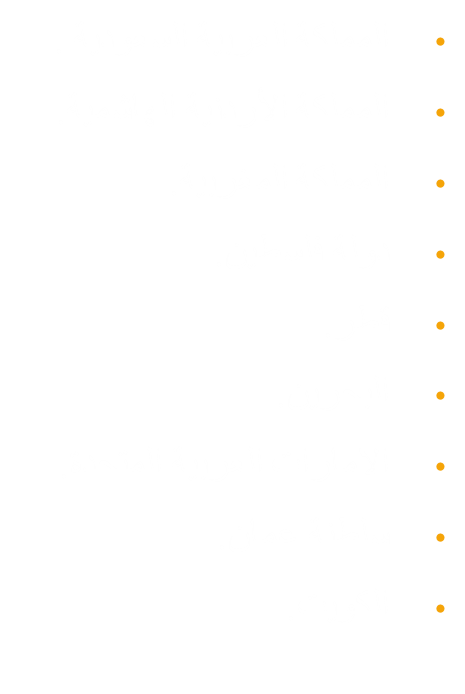 تحليل (SWOT)